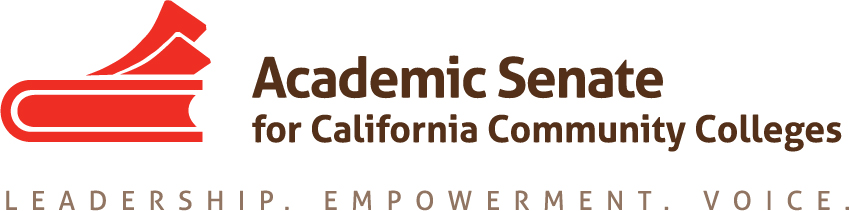 Resolution Writing: From Idea to Acclamation! Resolution Writing Made Easy
Rebecca Eikey, Area C Representative
Ginni May, Area A Representative

The ASCCC expresses its official position on issues, legislation, and ideas through the resolution process. 

Faculty Leadership Institute, June 15, 2017, Sacramento Sheraton
Overview
Introduction
Resolutions Handbook
Process
Using Resolutions Locally
Nuts and Bolts
Your Turn…Write a Resolution!
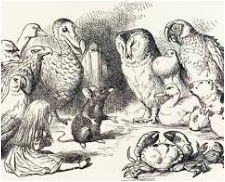 Introduction
Resolutions…
Identify and record the will of the academic senates of the California community colleges
Set direction for the ASCCC as a whole
Direct members of the Executive Committee and ASCCC Committees to take action in response
Are borne out of issues important to faculty and often identified by: 
the ASCCC Executive Committee 
ASCCC Committees/Taskforces 
Local Senates 
Individuals
Introduction
Resolutions…
Are debated by the body at the fall and spring plenary sessions
Are voted on by the delegates of the local senates
Are bottom up, grass roots democracy
Are used for:
Adopting Papers
Disciplines List
Positions on Pending Legislation
Affect Change
Address Conflict
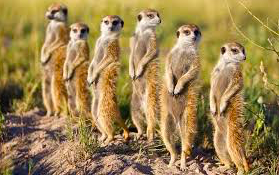 Resolutions Handbook
Adopted in Fall 2014
Updated Fall 2016/Spring 2017
Details Process and Procedures
Defines the roles of the Executive Committee and the Resolutions Committee
Submission Forms
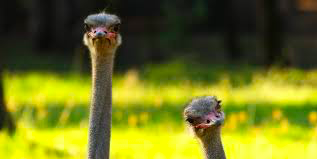 What’s New? Sort of…
Revisions to handbook emphasize existing practice with greater enforcement
Update to Resolutions Committee membership and duties of the chair
Resolutions and amendments are submitted electronically
A paper signature form with four delegate signatures must be included with a resolution or amendment 
Contacts must attend afternoon sessions at plenary to address conflicts 
Revisions to resolutions categories
Other clarifying language
Process
Resolution:
Pre-plenary review
Executive Committee
Resolutions Committee
Area Meetings
Plenary Breakouts and Office Hours
New resolutions and amendments require four signatures
Debate and Voting – Parliamentary Process
Process
After Plenary Session:
Resolutions assigned to committee or individual
Resolutions tracked on ASCCC website
Action included in annual reporting
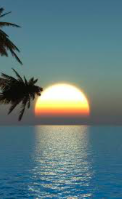 Using Resolutions Locally
ASCCC resolutions useful for supporting change at your local campus
Local senates may see a local issue that has statewide implications
Concerns and ideas often begin locally where legislation and regulation implementation rubber hits the road
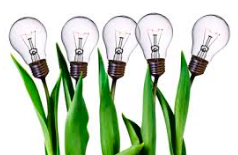 Nuts and Bolts
All resolutions and amendments are to be submitted electronically to resolutions@asccc.org

Signature pages are to be submitted during session to the Resolutions Committee Chair – with signatures from four (4) delegates
Nuts and Bolts
Must check the following:
Duplication of Position
Reversal of Position
Clarity, Readability, Understanding, Intent
Senate Purview
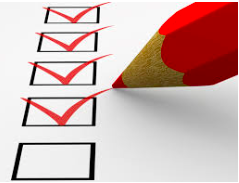 Nuts and Bolts
Format:
No more than four “whereas” and four “resolved” statements:
Sample

	Whereas, Blah, blah de dah; and 
	Whereas, Ho may hum;
	Resolved, That the Academic Senate for California 	Community Colleges diddly to the doodly bop.

	Contact: Elemeno Pea, ABC College
Nuts and Bolts
Format:
No more than four “whereas” and four “resolved” statements
“Resolved” statements should “stand alone” in case divided
Consider using first “whereas” as an introduction
Write out names in first reference with acronym in parenthesis, then use acronym for subsequent reference
Be as direct as possible
Limit “whereas” statement to one reason in support or defense of the “resolved” statements
Be sure the title of the resolution accurately reflects the content and intent of the resolution
Nuts and Bolts
Amendments (tomorrow afternoon):
Added to help clarify intent and/or expand scope
Use underscores and strikethroughs, not track changes
Review the title after adding an amendment, and amend if necessary
Make sure amendments don’t result in inconsistencies within a resolution or reverse the intent of the resolution (better to vote the resolution down)
Include contacts for each amendment
Nuts and Bolts
Carefully Consider:
Word Choice – Use qualifiers such as any, every, all, never, none, etc. very carefully.
“Recommend” – Be clear about what is being recommended.
“Ensure” or “Require” (Is it within ASCCC power?)
“Assert” or “Affirm” implies a position
“Support” (but not the $$ kind)
“Work with” (collaborate with system partners)
Your Turn…
Write a Resolution with colleagues…
Resolutions are due: Thursday, June 15, 5:45 pm!
All resolutions and amendments are to be submitted electronically to resolutions@asccc.org
Resolutions will be online and ready for you on Friday.
Amendments are due: Friday, June 16, 5:30 pm!
Mock Plenary Session: Saturday, June 17, 10:00 am!
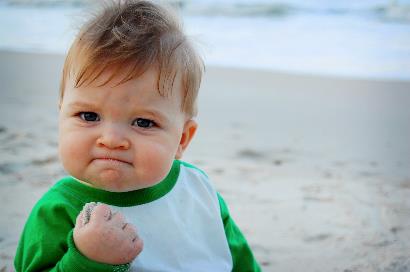 WE
GOT
THIS!
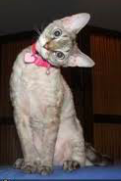 Questions and Comments
Contact:
Rebecca Eikey rebecca.eikey@canyons.edu
Ginni May mayv@scc.losrios.edu